Lowell Joint School District
Tradition of Excellence Since 1906
“Home of Scholars and Champions”
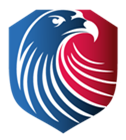 Second Interim Financial Report as of 
January 31, 2023
Presented to the Board of Trustees
March 6, 2023
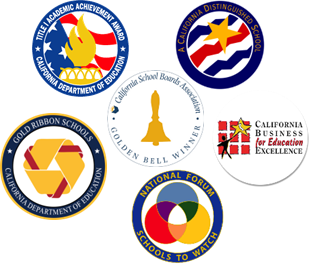 1
2022/23
Annual Budget Cycle
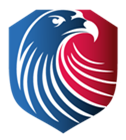 We Are Here
District Calendar
State Calendar
2
2022/23 Second Interim Assumptions General Fund Revenue
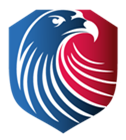 Local Control Funding Formula (LCFF)
COLA 6.56% (unchanged)
LCFF Investment 6.70% (unchanged)
Supplemental Grant $3.0 million
ADA:  3,004 (3 year average) 
ADA Actual: 2,819.10
Official enrollment of 3,011 (Through January, 2023)   38 students less than 2021/22 CBEDS of 3,047
Seat attendance has declined from traditional 97% to 93.6% as well, which negatively affects ongoing funding by approximately $1,050,000 per year
3
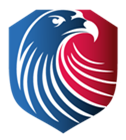 2022/23  Revenue
4
2022/23 Second Interim Assumptions General Fund Revenue – Major Changes fromFirst Interim
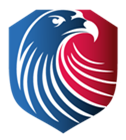 LCFF Revenue  		 <$266.5K>
Declining Enrollment

State Revenue		 <$386K>
Arts/Music Instructional Materials GrantReduction	

Local Revenue		  +$126K	
Increase in Interest
5
2022/23 Second Interim Assumptions General Fund Expenditures
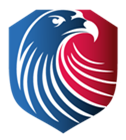 Salary
Budgeted per Board approved salary schedules
January 1 minimum wage increase to $15.50
Step, Column and Longevity:  Actuals for 2022/23
Health and Welfare
Maximum medical benefits package $24,682
STRS pension rate increase 2.18% (19.10% from 16.92%)
Approximate $380,000 increase
PERS pension rate increase 2.46% (25.37% from 22.91 %)
Approximate $150,000 increase
6
2022/23 Second Interim Assumptions General Fund Expenditures
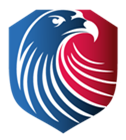 Supplies
Elementary school site budgets at $80 per student and $127 at Rancho Intermediate per student (a 6% increase over prior year)

2021/22 Restricted Carryover, unrestricted school site/school donations carryover, and unused prior year federal and state awards are appropriated primarily in supply and/or services expenditure object codes
7
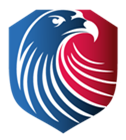 2022/23 Expenditures
8
2022/23 Second Interim Assumptions General Fund ExpendituresChanges from First Interim
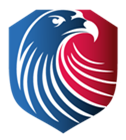 Certificated Salaries – No Significant Change
Classified Salaries
Added M&O Position
Reclassification of Directors
Statutory and Health Benefits - No Significant Change
Books & Supplies <$124K>
Reduction of Grant Funded Expenditures
Services/Operating <385K>
Reduction of Grant Funded Expenditures
Capital Outlay +$94K
Equipment Purchases
Other Outgoing, Transfers In/Out - No Significant change
9
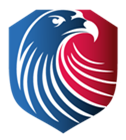 2022/23 Second Interim AssumptionsGeneral Fund Reserve
The Designation For Economic Uncertainties Reserve is  5% per board policy (state minimum is 3%)

This additional 2% above the state required minimum is approximately $940,000

If the district were to reserve one month’s payroll, the total would be 8% (approximately $2,900,000)

U.S. General Services Administration recommends 17% reserves
10
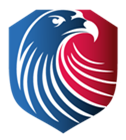 2022/23 Second Interim Assumptions General Fund Reserve
Reserve “cap” of 10% of “non-committed” General funds effective beginning with the 2022/23 Adopted Budget

A resolution is required to commit, and un-commit, funds above 10% reserves for future identified needs to maintain compliance with this new requirement

Annual Retiree Health and Welfare Liability Deposit into Irrevocable Trust of $100,000

Significant reduction in reserves has a negative impact on credit rating for future general obligation bond issuances.
11
Multi-year Projections Revenue Assumptions(Subsequent Years)
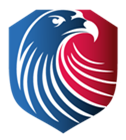 Local Control Funding Formula:
COLA 
8.13% in 2023/24 (increase from 5.38%)
3.54% in 2024/25 (decrease from 4.02%)
3.31% in 2025/26 (decrease from 3.72%)

ADA
Reduce ADA by 10 in 2023/24 due to seat attendance instability (94% vs Historic 97%)
No ADA change in 2024/25 (wait to see what occurs in 23/24 enrollment)
12
Multi-year Projections Revenue Assumptions(Subsequent Years)
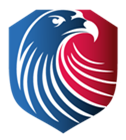 Learning Loss Recovery Grant Removed ($3.2M)

Arts & Music Instructional Materials Grant Removed ($1.2M)

Proposition 28 – Arts Education Funding ($482K ongoing)

Other one-time pandemic funds continue to support permanent staff and web based subscriptions into 23/24
13
Multi-year Projections
Expenditure Assumptions
(Subsequent Years)
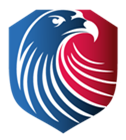 2023/24 Salaries and Employee Benefits
1.5% Certificated step and column costs 
1.9% Classified step and longevity costs
0.4% Non-unit step and longevity costs
6.0% Increase in employee health and welfare benefits
LJEA step/column costs assume 2 teacher retiree savings
STRS pension projected at 19.1% (no change from 22/23)
PERS pension increase of 1.63% (27.00% from 25.37%)
Add One Dual Language teacher for fifth grade class
Add two Pre-School teachers
Furniture replacement
Vehicle replacement
Chromebook Replacement
Irrevocable Trust Payment
14
Multi-year Projections
Expenditure Assumptions
(Subsequent Years)
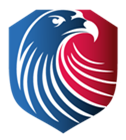 2023/24 Other District Expenses
$100,000 Special education contribution increase

2023/24 Consumer Price Index (CPI) 3.44% cost increase for supplies, services, utilities, contracted services, insurance services, non-public schools (Increase from 2.58% at FI)

2024/25 Consumer Price Index (CPI) 2.77% (Increase from 2.20% at FI)

$+50,000  November 2024 Board election cost added
15
Multi-year Projections
Expense Assumptions
(Subsequent Years)
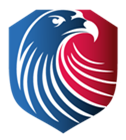 2024/25 Salaries and Employee Benefits
1.5% Certificated step and column costs 
1.9% Classified step and longevity costs
0.4% Non-unit step and longevity costs
6.0% Increase in employee health and welfare benefits
LJEA step/column costs assume 2 teacher retiree savings
STRS pension projected at 19.1% (no change from 23/24)
PERS pension increase of 1.10% (28.10 from 27.00%)
Add one Dual Language FTE for sixth grade class
Add two Pre-School teachers
Furniture replacement
Vehicle replacement
Chromebook Replacement
Irrevocable Trust Payment
16
Multi-yearGeneral Fund Summary
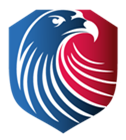 17
Surplus/Deficit Spending
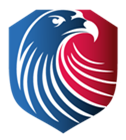 One-Time Pandemic Funding is done

Funding ongoing programs with one-time funds is not sustainable

Appropriation of categorical and school site carryover also increases expenditures in the current year

Attendance is not returning to pre-pandemic levels
18
Future Considerations….
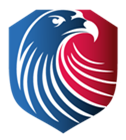 Governor’s May Revise will update the State budget proposal from January, 2023
The Legislative Analyst’s Office
Revenue report predicts a $22.5B deficit for the California State Budget
Projected $2.0B deficit for California Public Schools
“Elevated Risk of recession in 2023”
19
Facilities
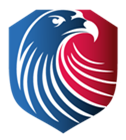 Voters approved a $48 million general obligation bond – MEASURE LL November 2018 with overwhelming support!
Second and FINAL debt issuance in November 2020 saved local taxpayers over $5.1 million 
Progress continues on projects!
The renovated Maybrook campus is hosting Meadow Green staff and students while their campus is updated with new roofing and HVAC, fire alarm, storm drain, and new sewer lines.
Rancho Starbuck is expected to take its turn in 23/24
20
Facilities (continued)
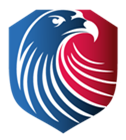 State match money status
All seven school sites have the first step completed: eligibility calculations for match amount
As plans are approved by DSA and CDE, they then go in the funding pipeline for match money
Olita was submitted a few years ago and matching funds of $3.3 million were received in December 2021 
Macy is submitted for match money ($3.6 million) and is on the waiting list – won’t be reviewed until additional state funds are available
Total of approximately $20M in state match eligibility
21
Facilities (continued)
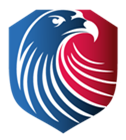 Special Reserve Fund receives ongoing lease income and contains sale of Carden property funds
This income supports deferred maintenance and repairs expenses
Ongoing annual lease income will be approximately $670,000 (Starbuck property- leased to Whittier Christian HS)
22
Nutrition Services Fund
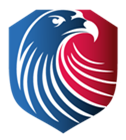 This federal program now requires a maximum of 6 months operating expenses in reserves:
We continue to plan deficit spending for supplies and equipment to reduce reserves to meet this maximum
Custodial salaries charged to this fund began in 2019/20 for the portion of daily time cleaning during and after lunch service.  This added approximately $120,000 in expense to this fund, so additional reserves should be reduced or eliminated going forward.
Increased Cafeteria Worker hours from 2.0 to 3.75
23
Child Development Fund
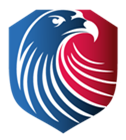 Brand new fund dedicated to revenue and expenditures for the early learning programs

There has been high demand for these programs

Forecast adding 2 classes in 23/24 and in 24/25
24
First Interim Financial Report Certification of Financial Condition
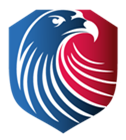  	Positive Certification 
‘As president of the governing board of this school district, I certify that this district will be able to meet its financial obligations for the current fiscal year and subsequent two fiscal years.’

	Qualified Certification
‘As president of the governing board of this school district, I certify that this district may not meet its financial obligations for the current fiscal year and subsequent two fiscal years.’

Negative Certification
‘As president of the governing board of this school district, I certify that based upon current projections this district will be unable to meet its financial obligations for the remainder of the fiscal year or for the subsequent fiscal year.’
25
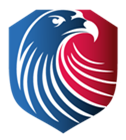 QUESTIONS?
26